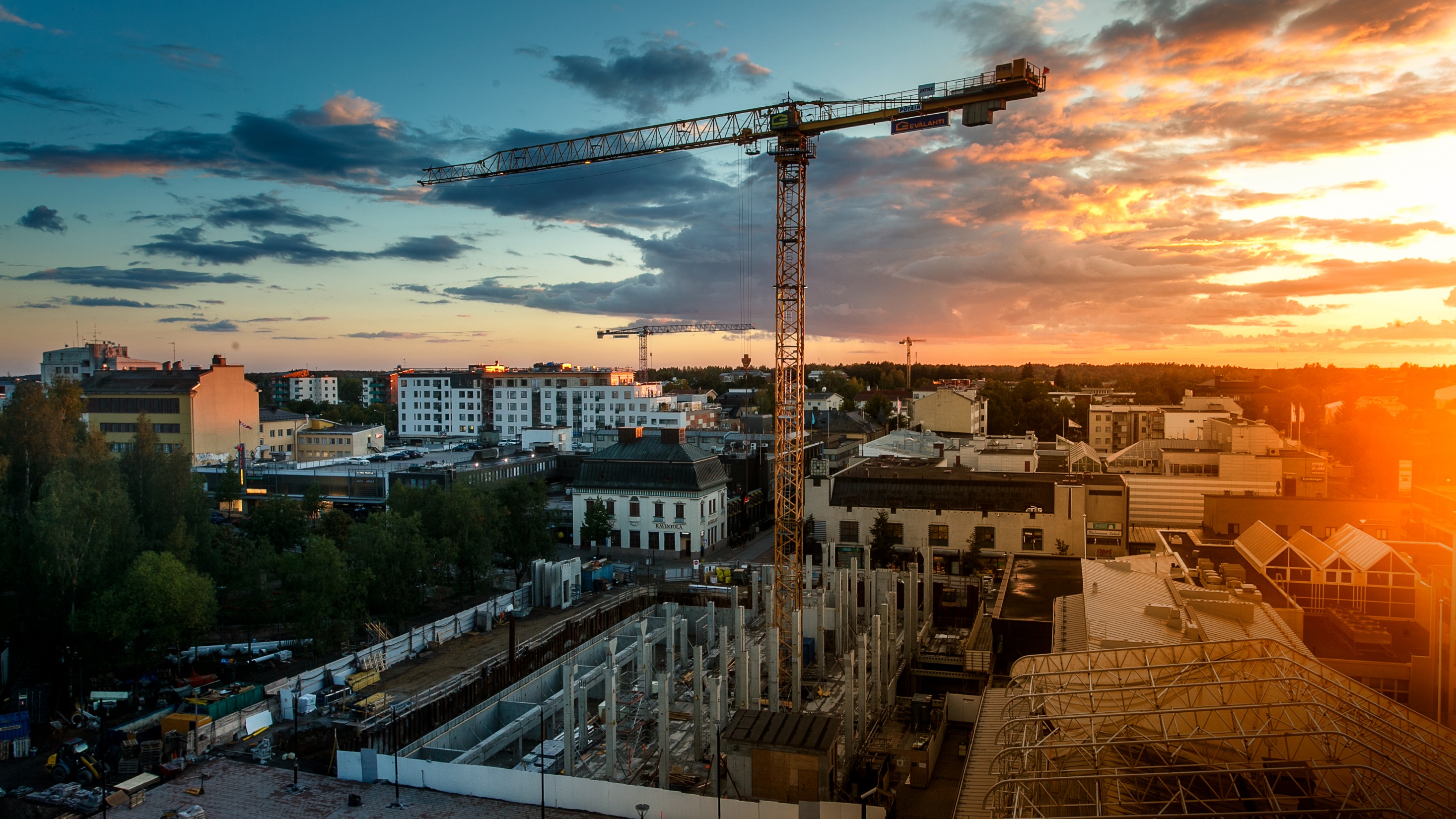 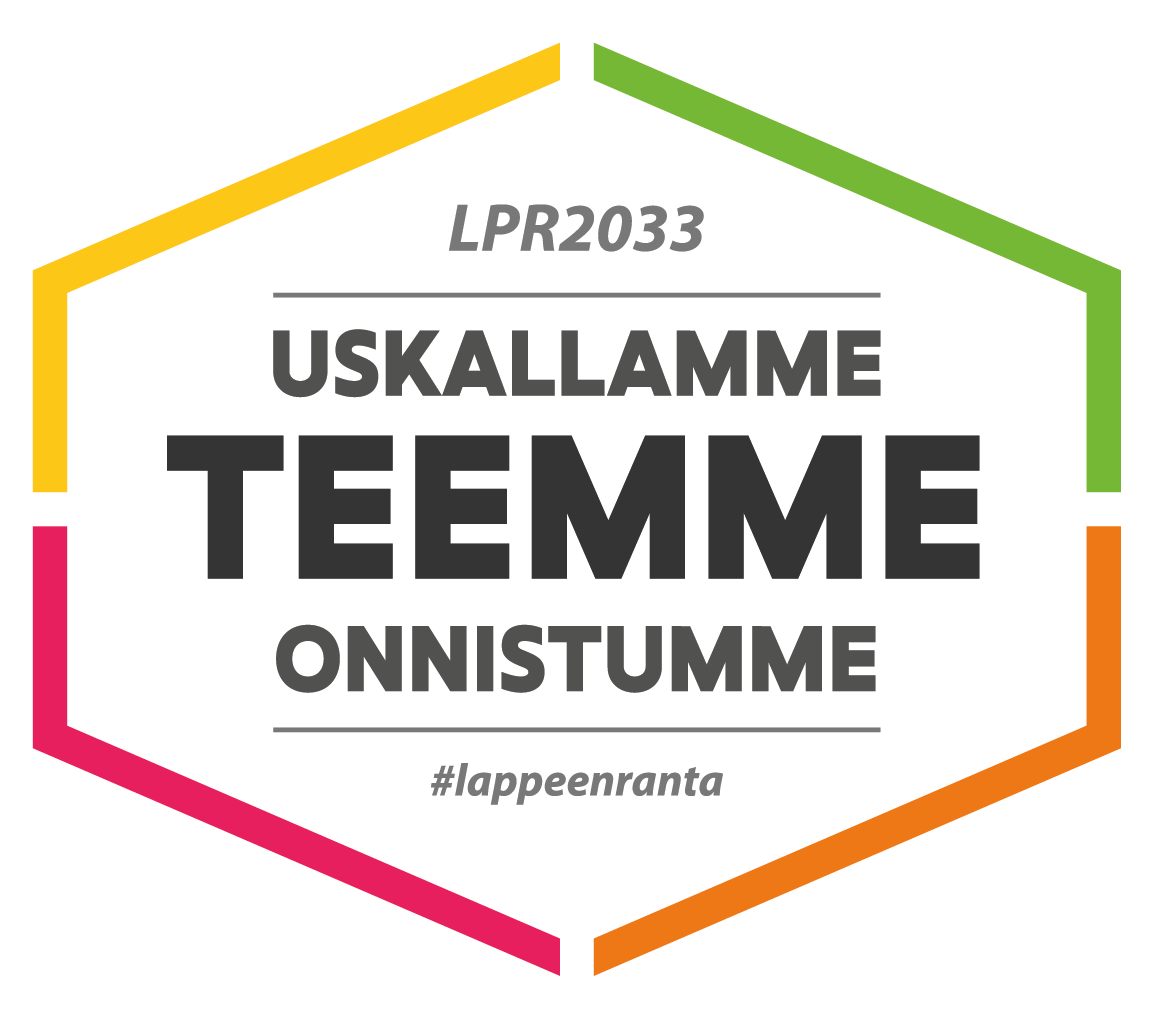 KommenttipuheenvuoroSanna NatunenHyvinvointipalvelujen kehittämispäällikkö Lappeenrannan kaupunki 4.5.2018
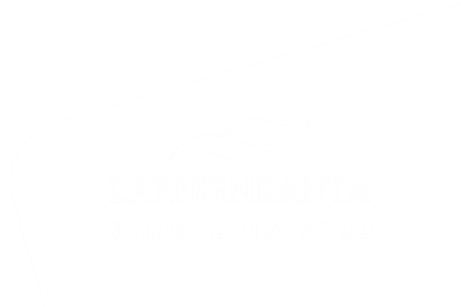 Hyvinvoinnin ja terveyden edistämisen malli
MAAKUNTA
Valtio
Hyte-kerroin
KUNTA
Maakuntavaltuusto
Maakuntahallitus
Toimielin1, toimielin2
Kunnanvaltuusto
Kunnanhallitus
Toimielin1, toimielin2
HYTE
HYTE
HYTE
HYTE
HYTE
Hyte-koordi-naattori
Strategiset painopisteet
Konsernihallinto
Konsernihallinto
Tietojohtaminen
Järjestäjä
Sopimukset
Yhtiöt
Yhtiöt
Toimiala
Toimiala
Toimiala
Toimiala
Maakunnallinen HYTE-työryhmä
Maakunnan toimialojen ja yhtiöiden edustus
Sote-tuottajat
Kuntien hyte-koordinaattorit
Oppilaitokset
Kela, srk, järjestöt, poliisi
Vanu, vamm.neuv, nuorisovaltuusto
Kunnan  monialainen HYTE-työryhmä
Kunnan toimialojen edustus
Maakunnan edustus
Sote-tuottajat 
Oppilaitokset
Kela, srk, järjestöt, poliisi
Vanu, vamm.neuv, nuorisovaltuusto
Sopimukset
Hyte-koordinaattorien verkosto
Maakunta: Sote, kasvu, pela ja ympäristö-palvelutuotanto
Kunnan hyte-palvelut
Palvelutuotanto
Muut toimialat:Pela/ Ymp.
Maa-kunnan liike-laitos
Maa-kunnan yhtiö
Yritys
osuus-kunta
Yhdistys
Lii-kunta
Varhais-kasvatus opetus
nuoriso
Kaupunkisuunnit-
telu ja asuminen
Elinvoima ja työlli-syys
Kult-tuuri
Hyte yhdys-henkilö
Hyte yhdys-henkilö
Hyte yhdys-henkilö
Hyte-koordi-naattori
Elintapaohjaus, liikunta, ravitsemus, savuttomuus, päihteet, k
Mukaeltu THL, Kouvola, Pirkanmaa
Hyvinvointiverkostoekosysteemi
Toiminnan perusta
Hyvinvointitoimijat
Valtakunnan ohjaus ja sääntely
Yhteen sovitetut strategiat ja sopimusperusta:
Maakunta, kunnat ja muut toimijat
984 tehostetun tai erityisen tuen tai erikoissairaanhoidon piirissä olevaa oppilasta
579 alle 25-vuotiasta työtöntä
1172 yli vuoden työttömänä ollutta
29,9 % ei usko, että jaksaa työskennellä eläkeikään asti
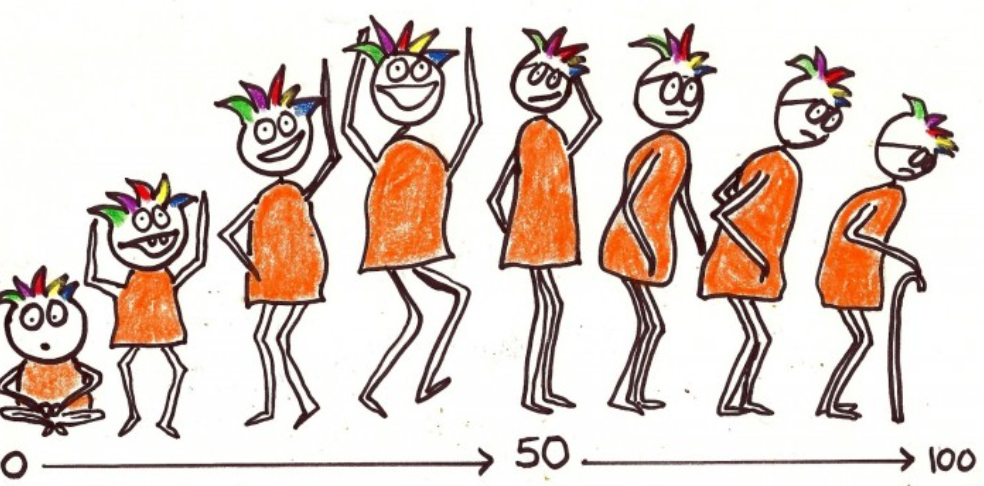 449 lasta erityisessä ja tehostetussa tuessa
Mihin halutaan muutosta? Mitä vaikutuksia halutaan?
Tavoitteena systeeminen kokonaisratkaisu….
Vaikutusketju (The iooi method by Bertelsmann Stiftung)
Ratkaisu (transformative service)
Palvelukokonaisuus, joka suuntaa teot ja panokset muutoksen toteuttamiseen.
Vaikuttavuuden ekosysteemi
Panos
Panos
Panos
Panos
Panos
Panos
Teko
Panos
Teko
Panos
Teko
Teko
Teko
Ratkaisu
Panos
Teko
Ratkaisu
Ratkaisu
Panos
Teko
Ratkaisu
Muutos
Muutos
Panos
Vaikut-
tavuus
Yhteiskehittäminen ns. Oulun malli
Lapsiperheiden arjen sujuvoittaminen
Kivarinki 2.0
Palkitseva osaamisen kehittäminen
Varhaisen tuen kehittäminen
Lapsiperheiden voimavarojen vahvistaminen
Monimuotoinen osaamisen kehittäminen
Varhainen uraohjaus
Nuorten huomioiminen aikuisten tukipalveluissa
”Et voi valita väärin”
Ketterä toiminta
Sijaishuollossa varttuneiden tukeminen
Edu PT
Ylisukupolvisen työttömyyden ehkäisy
Mestari-kisälli SWAP
Maakunta palvelukehityksen alustana
Oy Minä Ab
Työttömyyden riski alenee
Nuoren osaaminen lisääntyy
Uudenlainen palvelukehittäminen
Kouluttautumisen tuki
Yritysyhteistyön lisääminen
JEDI tukena
Uudet tuen  työvälineet
TAVOITE
Poliittinen vaikuttaminen
Tavoitteiden asettaminen
Nuorilähtöinen palvelujen kehittäminen
Koettu hyvinvointi lisääntyy
Digitaalinen palvelutarpeen analyysi
Nuori työllistyy
Yhteistyön kehittäminen
Kehittyvät uudet palvelut
Palvelutarpeen arviointi
Mittariston luominen
Omatyöntekijä
Plug-in -palvelut
Vaikuttavuusmitta-reiden luominen
Pahoinvoinnista hyvinvointiin
Hyvinvoinnin lisääminen
Nuoren €
Asennemuutos
Kasvun mahdollistaminen
Työnantajien kohtaaminen
Palvelujärjestelmän koordinointi
Hyvinvointia tukevien yhteisöjen vahvistaminen*
Järjestelmän €
Tiedon jakaminen ja tietopalvelut
Nuorten ”Osallistamo”
Työnantajien ”rikastus”-palvelut
Työkokeilut
Viestintäalustat
Nuoren kohtaaminen ja osallistaminen
Yhteiskehittäminen
Henkilökohtainen palveluohjaus
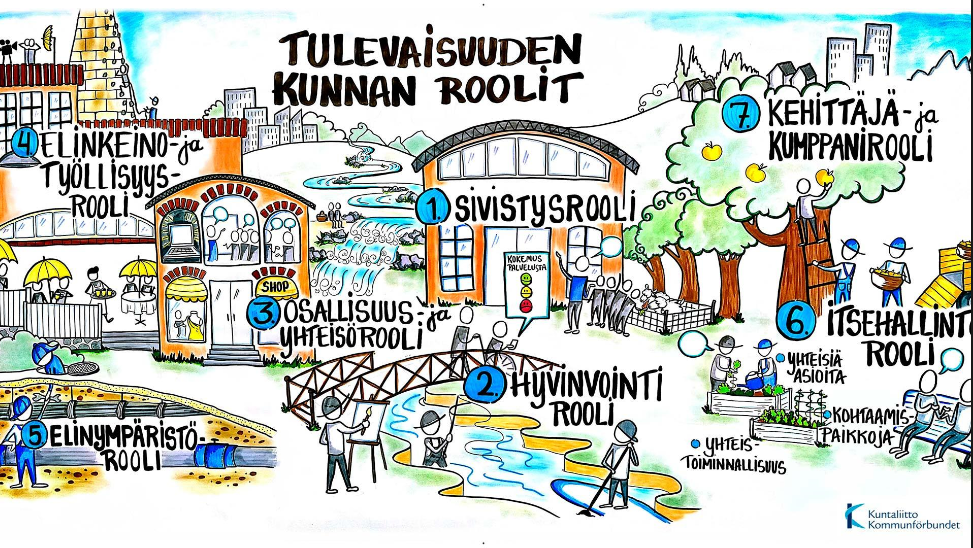 HYVINVOIVAT ASUKKAAT JA OSALLISUUS
ELINVOIMAINEN KAUPUNKI JA IMAGO
DIGITAALISET PROSESSIT JA MOTIVOITUNUT HENKILÖSTÖ
TALOUS JA RESURSSIT
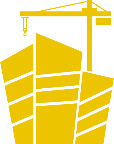 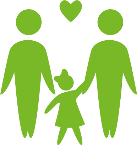 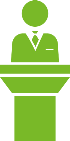 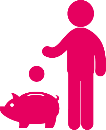 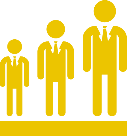 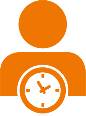 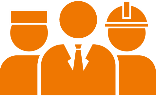 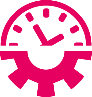 Elämänlaatunsa hyväksi tuntevat
Työssäkäyvien määrän kasvu
Henkilöstön työtyytyväisyys
Asiakkaan palveluun käyttämä aika
Hukkatyöhön kuluvat htv:t
Luottamus kunnan päätöksentekoon
Yritysimagon parantuminen
Lainat/ asukas
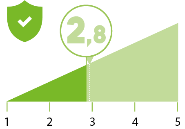 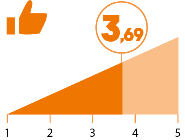 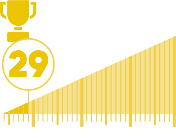 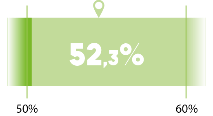 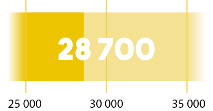 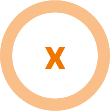 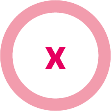 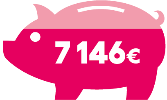 2017
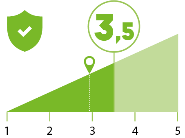 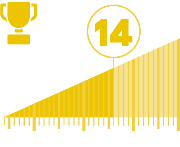 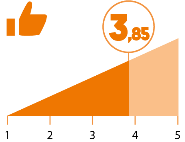 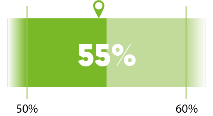 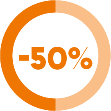 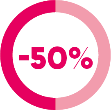 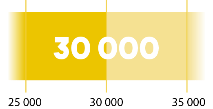 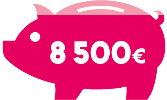 2021
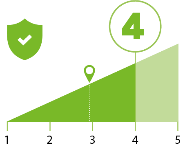 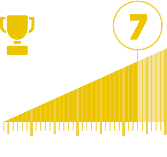 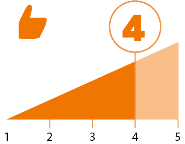 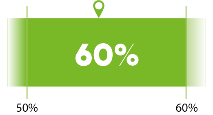 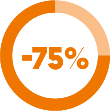 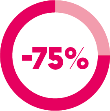 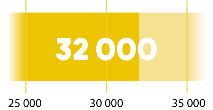 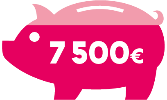 2033
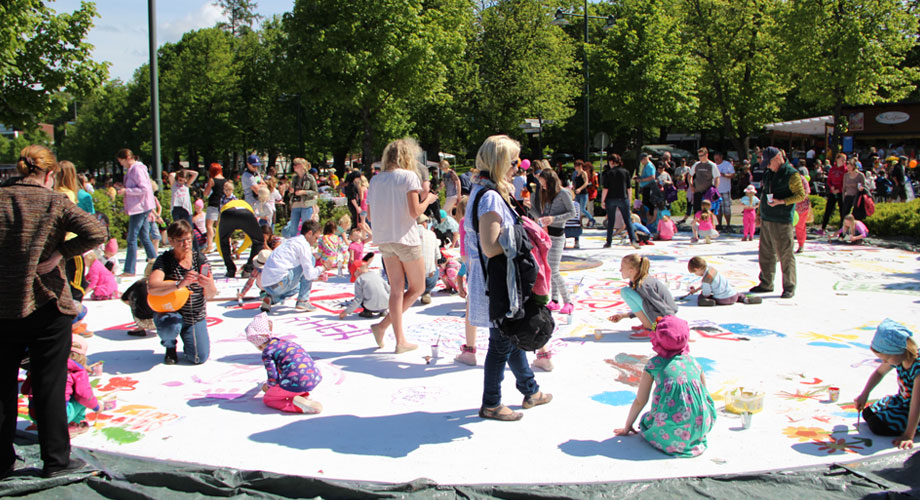 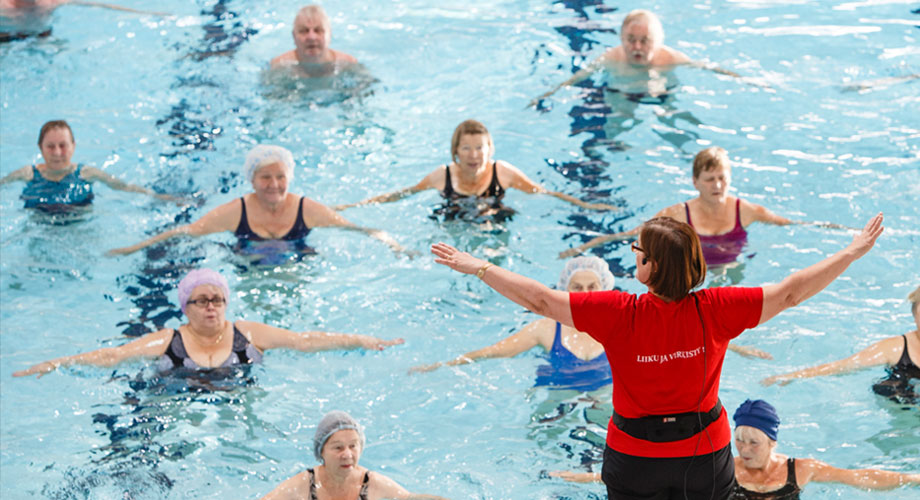 OSALLISTUMME
kaupunkimme kehittämiseen toimimalla yhdessä.
LIIKUMME
aktiivisesti ja harrastamme monipuolisesti.
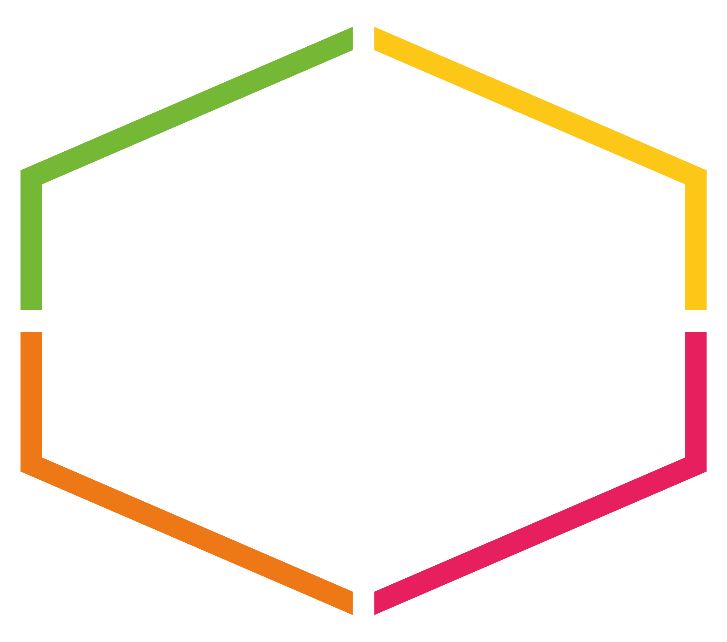 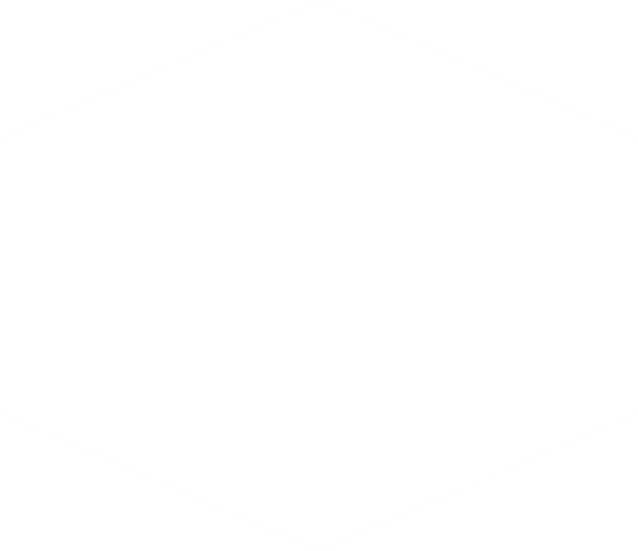 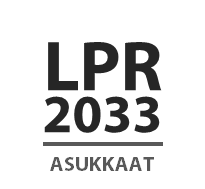 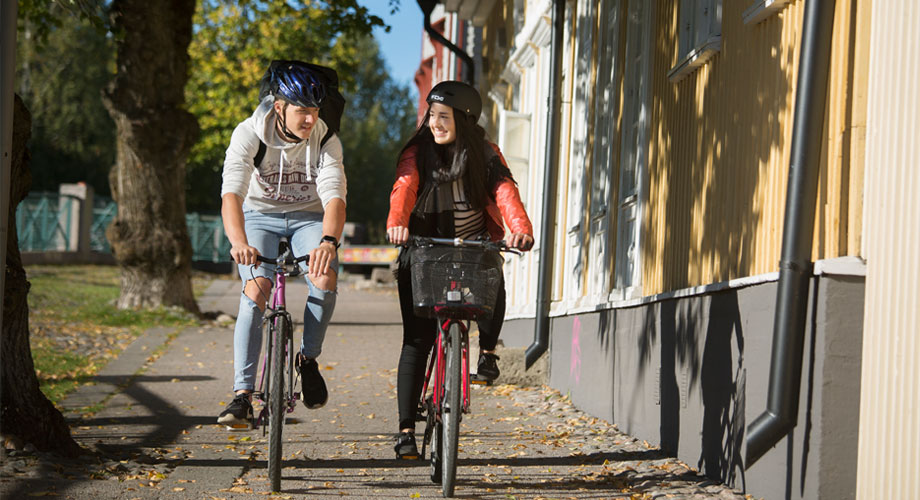 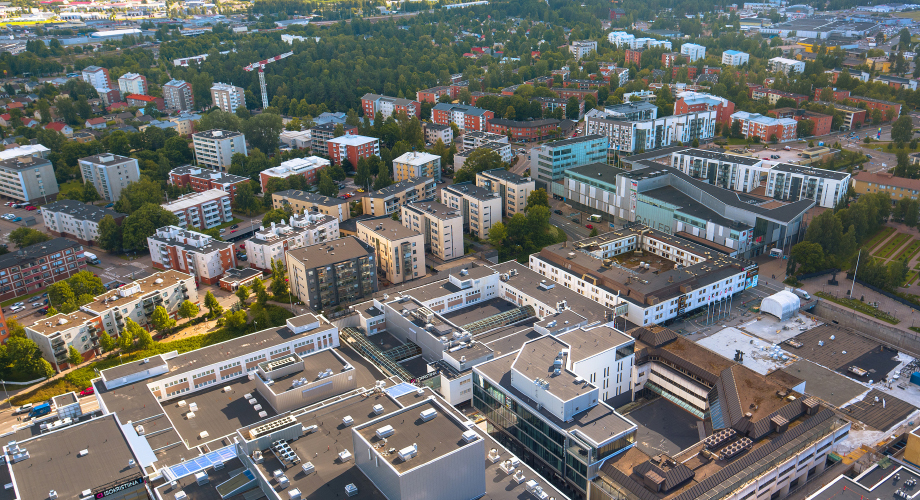 AJATTELEMME
kestävästi ja luomme vihreän huomisen teoillamme.
TEEMME
yhdessä Suomen onnellisimman kaupungin.
[Speaker Notes: opi]
Asukas keskiössä – Toimijat kumppanuudessa
Maakuntavalmistelun Hyte-työryhmän kokoonpano
Taipale Mona (mona.taipale@eksote.fi), Lape-agentti
Ervelius Marjukka (marjukka.ervelius@kykasote.fi),  järjestö-agentti
Laihanen Anni (anni.laihanen@ekarjala.fi), maakuntaliitto, vate
Tepponen Merja (merja.tepponen@eksote.fi), Ikäihmiset- agentti, Eksote
Rautio Aija (aija.rautio@eksote.fi), Eksote hyte-koordinaattori
Ylitörmänen Tuija (Tuija.Ylitormanen@eksote.fi), Hyvinvointikertomus ekspertti
Pitkänen Tea (Tea.Pitkanen@eksote.fi), Ote-kärkihanke, projektipäällikkö
Lignell Minna (Minna.Lignell@eksote.fi), Eksote
Natunen Sanna  (sanna.natunen@lappeenranta.fi) LPR (PJ/Siht.)
Päivi Roine (paivi.roine@lappeenranta.fi) Terveysvalvonnan johtaja
Johanna Franzen (johanna.franzen@ekpelastuslaitos.fi) suunnittelija
Tea Munne, TEM sote-koordinaattori (tea.munne@ely-keskus.fi)
Asiantuntijat tarpeen mukaan